CVIČENÍ PRO ZLEPŠENÍ ROVNOVÁHY
Fyzioterapie 2013/2014
FSpS MU Brno
ROVNOVÁHA 
schopnost udržet centrum gravitace uvnitř podporové základny v podmínkách 
udržování statické polohy (stoj, sed)
při volních pohybech 
při reakcích na zevní podněty

Udržování vzpřímené polohy těla v podmínkách 
pohybující se podporové základny 
i centra gravitace (dostává mimo podporovou základnu) (např. při chůzi)
=
DYNAMICKÁ ROVNOVÁHA

FUNKČNÍ ROVNOVÁHA 
=
schopnost vykonat každodenní pohyby vyžadující rovnováhu 
(např. sbírání předmětů ze země, oblékání, ohlížení se za sebe, atd.).

ROVNOVÁHA 
=
KOMPLEXNÍ POJEM SKLÁDAJÍCÍ SE Z MNOHA BIOMECHANICKÝCH, NERVOVÝCH A ENVIRONMENTÁLNÍCH SYSTÉMŮ
ROVNOVÁHA 
REFLEXNÍ MODEL 
HIERARCHICKÝ MODEL 
MODELY DYNAMICKÝCH SYSTÉMŮ 
VIZUÁLNÍ SYSTÉM SOMATOSENZORICKÝ SYSTÉM 
VESTIBULÁRNÍ SYSTÉM 
VNITŘNÍ FAKTORY (např. svalový tonus, svalová síla, rozsah pohybu, atd.) 
ENVIRONMENTÁLNÍ FAKTORY 

Další podmínky ovlivní lokalitu centra tělesné gravitace a stabilitu postoje
tělesná výška a hmotnost 
velikost nohou (zejména při stoji na jedné noze)
pohlavní rozdíly v rozměrech kostry (např. tvar pánve) a těla („jablko“ a „hruška“), ale není mezi pohlavími rozdíl
ROVNOVÁHA 

STÁRNUTÍ 
=
progresivní snížení počtu nervových buněk v mozkovém kmeni a v mozečku
+
oslabení signalizačních funkcí vycházejících z kloubů a očních svalů
+
degenerativní změny v rovnovážném ústrojí vnitřního ucha 
+
snížení svalové síly
=
OMEZENÍ SCHOPNOSTI STARŠÍCH OSOB KONTROLOVAT TĚLESNÝ POHYB 
POMOCÍ SAMOVOLNÝCH DROBNÝCH OPRAVNÝCH (KOREKČNÍCH) POHYBŮ
=
ZHORŠENÍ ROVNOVÁHY

Opravné (korekční) pohyby (drobné výkyvy těla) 
minimální v deseti letech, později se zvětšují
ROVNOVÁHA 
Opravné (korekční) pohyby u starších osob 
nastupují pomaleji 
jsou často dezorganizované 

Problém za podmínek tzv. smyslového konfliktu
(např. se závrať blízko proudu rychle se pohybujících vozidel)

U starších osob
riziko pádů
zhoršení mechanické účinnosti pohybu

Dobrá rovnováha u starších lidí 
=
DŮLEŽITÁ KOMPONENTA TĚLESNÉ ZDATNOSTI
(brání pádům, umožňuje vykonávat habituální aktivity a zvyšuje soběstačnost a nezávislost)


Asi třetina osob starších 65 let každý rok upadne a zraní se
V poslední  době u seniorů narůstají počty pádů s následným zraněním
ROVNOVÁHA 
TESTOVÁNÍ 

STATICKÁ ROVNOVÁHA
ROMBERGŮV TEST (naboso, tandemový stoj – nohy za sebou, špička se dotýká paty)
Skórování 
stoj s otevřenýma očima
stoj se zavřenýma očima 
(maximálně 60 sekund)
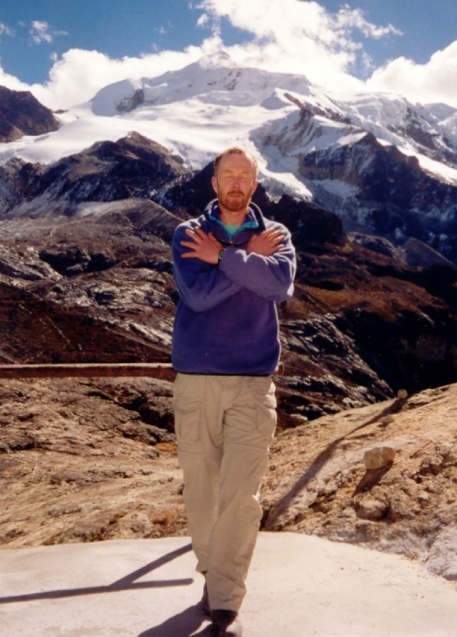 ROVNOVÁHA 
TESTOVÁNÍ 
STATICKÁ ROVNOVÁHA
STOJ NA JEDNÉ NOZE s otevřenýma a zavřenýma očima 
Skórování - doba, kterou udrží rovnováhu na dominantní noze (maximálně 60 sekund)
Zhoršení s věkem na jedné noze s otevřenýma očima 
60 - 69 let = 27 sekund
70 – 79 let = 17 sekund 
80 - 99 let = 8 sekund
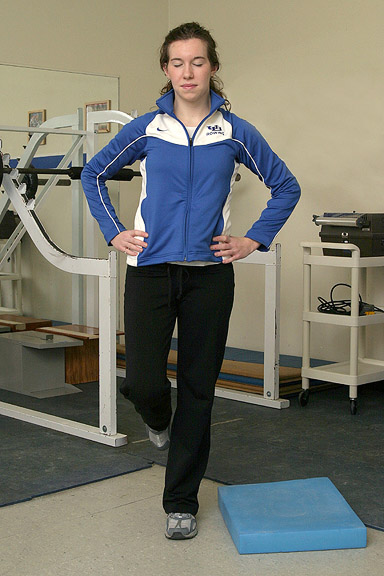 ROVNOVÁHA 
TESTOVÁNÍ 
STATICKÁ ROVNOVÁHA
KLINICKÝ TEST SENZORICKÉ INTEGRACE 
hodnocení podílu vizuálních, proprioceptivních a vestibulárních systémů 
k udržení rovnováhy 
Rombergův test na molitanové podložce (redukuje schopnost použít propriocepci k úpravě postoje) 
se zavřenýma nebo otevřenýma očima (redukce vizuální kontroly)
časové zhodnocení a srovnání postoje ve čtyřech rozdílných podmínkách 
pevná podložka
molitanová podložka
otevřené oči
zavřené oči
maximum 180 sekund 
Posouzení senzorického podílu na udržení rovnováhy
ROVNOVÁHA 
TESTOVÁNÍ 
DYNAMICKÁ ROVNOVÁHA
FUNKČNÍ TEST DOSAHU
bez ztráty rovnováhy nebo bez pohybu 
maximální vzdálenost, kam ze stoje dosáhne směrem dopředu 
rozdíl mezi dosahem v prostém předpažení a maximálním dosahem
(ve výšce akromia) 

3 pokusy – průměr
U starších 
dosah > 24,4 cm = malé riziko pádu
dosah 15,2 – 24,4 cm = střední riziko pádu 
dosah < 15,24 cm = velké riziko pádu
dosah = 0 cm = velmi velké riziko pádu
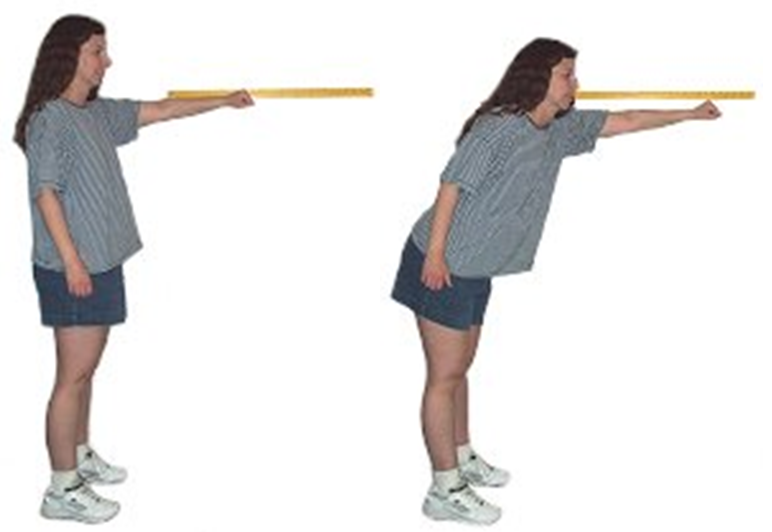 ROVNOVÁHA 
TESTOVÁNÍ 
DYNAMICKÁ ROVNOVÁHA
„POSTAV SE A JDI“
Posouzení dynamické rovnováhy v souvislosti s hbitostí (anglicky „agility“) 
Sed v křesle (nebo na židli, výška 40 – 50 cm)  
Postavit se
Ujít 3 m
Obrátit se
Jít zpět
Posadit se
Měření času
z hlediska úkonů, které senior běžně doma vykonává

Průměrné hodnoty 
60 - 69 let = kolem 9 sekund
70 - 79 léty = 10 sekund 
80 - 99 let = 12,5 sekund
ROVNOVÁHA 
TESTOVÁNÍ 
DYNAMICKÁ ROVNOVÁHA
HVĚZDICOVÝ VYCHYLOVACÍ ROVNOVÁŽNÝ TEST (star excursion balance test) 
(sportovci a fyzicky aktivní osoby)
Na jedné noze v různých směrech (hvězdicově) dosáhnout druhou nohou co nejdále
1. Posouzení deficitů dynamické posturální kontroly po muskuloskeletálním zranění 
(např. při nestabilitě kolenního kloubu) 
2. během rehabilitace po zranění jinak zdravých osob
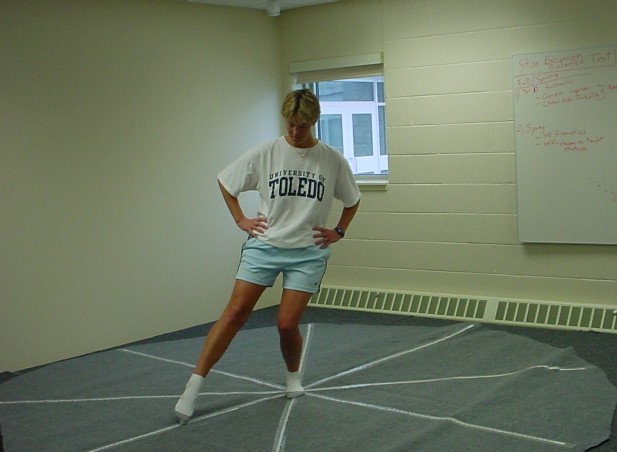 ROVNOVÁHA 
TESTOVÁNÍ 
STATICKÁ ROVNOVÁHA
PŘÍMÉ MĚŘENÍ  V LABORATOŘI

Plotny spojené s počítačem s několika silovými snímači
(kvantifikace vertikálního tlaku působícího na podložku)
posturální kolísání a stabilita při klidném stoji
distribuce hmotnosti 
schopnost pohybu centra vertikální síly k udržení rovnováhy 
automatické motorické odpovědi na pohyby plošiny
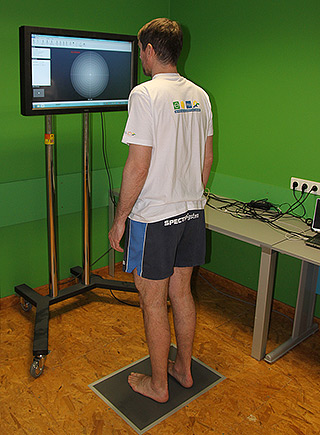 ROVNOVÁHA 
TRÉNINK ROVNOVÁHY 
!!! starší 65 let !!! (snížení počtu pádů)
neuromuskulární trénink
trénink rovnováhy
trénink hbitosti 
trénink propriocepce 
velmi silný preventivní vliv na snížení počtu pádů 

Mladí sportovci - trénink rovnováhy snižuje riziko podvrtnutí hlezenního kloubu

Udržování rovnováhy závislé na svalové síle a pružnosti těla
ODPOROVÝ TRÉNINK A STREČINK

U starších osob (> 65 let) 
pravidelná chůze 
vystupování na 25 cm vysoký schod (v různých směrech - relativně vysoká efektivita!)
proprioceptivní rovnovážný trénink (dorzální a plantární flexe a supinace a pronace v hlezenním kloubu 
podřepy při stoji na pružné nestabilní desce
ROVNOVÁHA 
TRÉNINK ROVNOVÁHY 
Pilates
jóga 
tai-chi
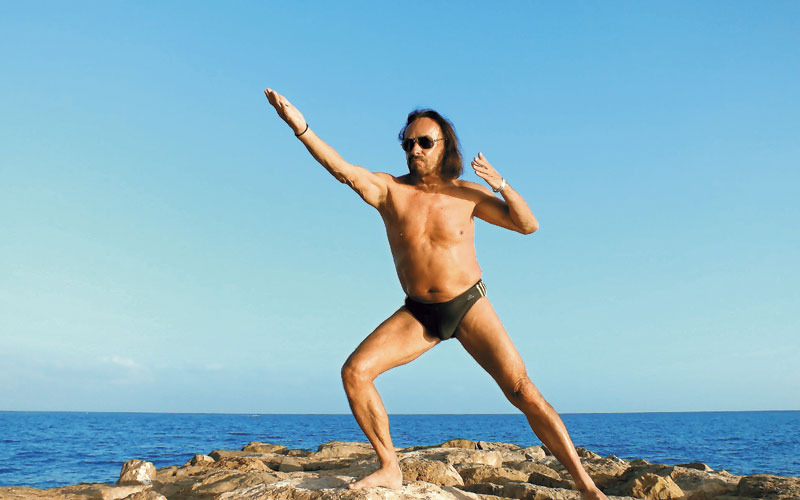 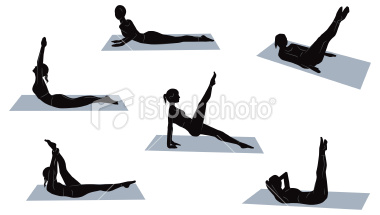 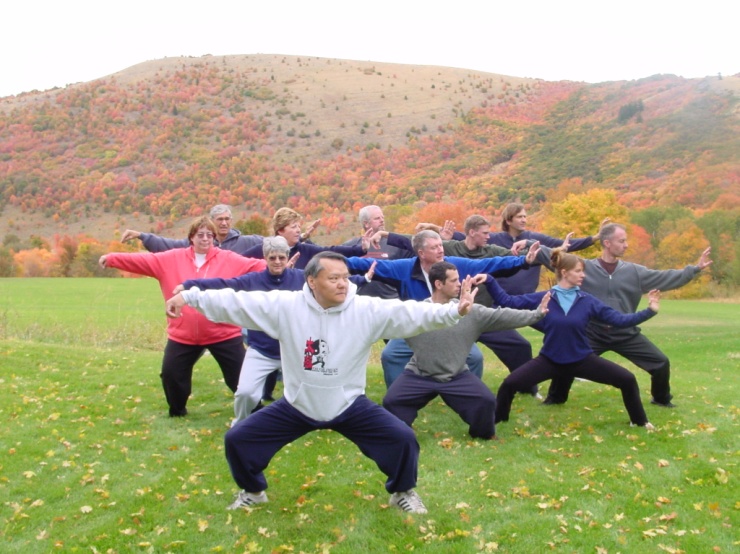 ROVNOVÁHA 
TRÉNINK ROVNOVÁHY 
Pilates
jóga 
tai-chi
balanční desky
molitanové podložky a válce 
nestabilní pružné plošiny 
stabilizační balóny
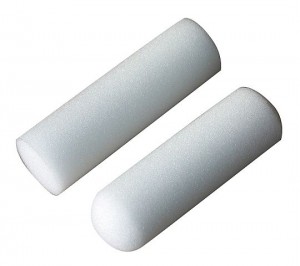 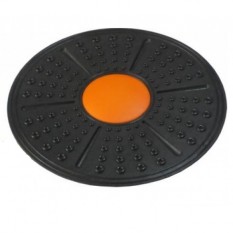 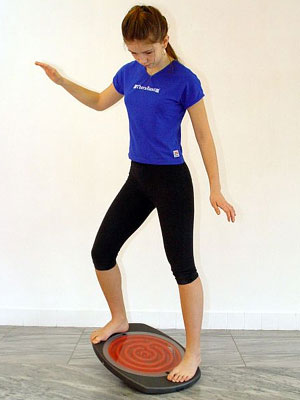 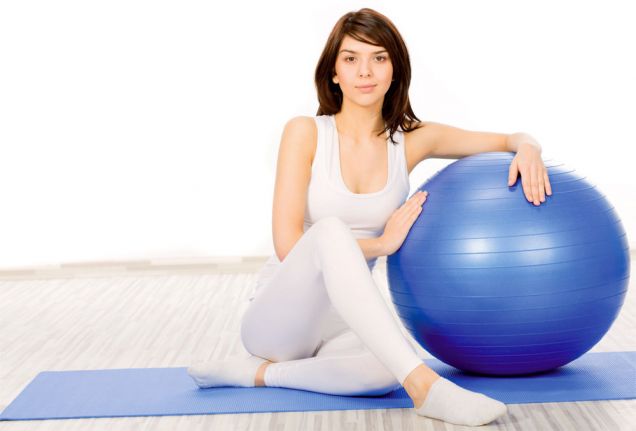 ROVNOVÁHA 
TRÉNINK ROVNOVÁHY 

2 - 3krát týdně po dobu 45 – 60 minut

Progresivní zvyšování obtížnosti statických balančních cviků: 
zužování stojné základny z normálního stoje do zúženého a do stoje na jedné noze


Stimulovat posturální svaly (např. stoj na patách nebo na špičkách) 
Postupně redukovat senzorické vstupy (např. místo cviku s otevřenýma očima tentýž cvik se zavřenýma očima)

Aerobik, odporový trénink, trénink rovnováhy a flexibility a tai-chi :

U starších osob všechny druhy cvičení 
zvýšily schopnost udržet rovnováhu přibližně stejně
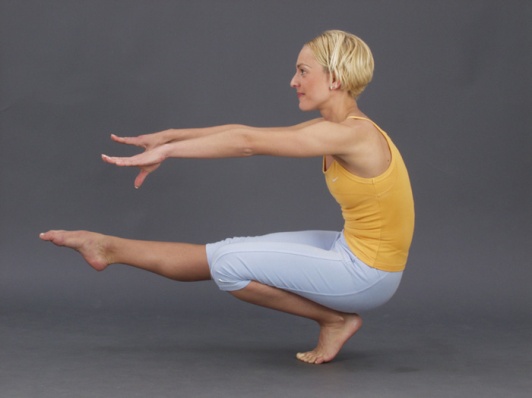 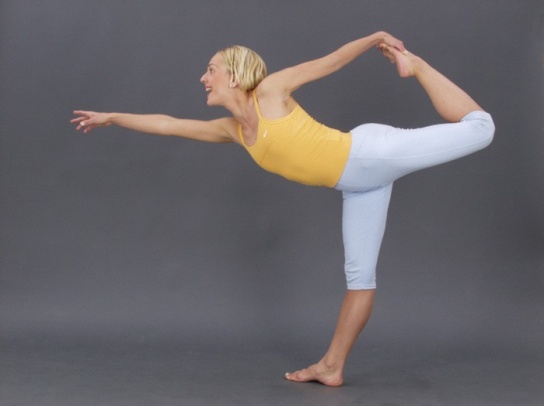 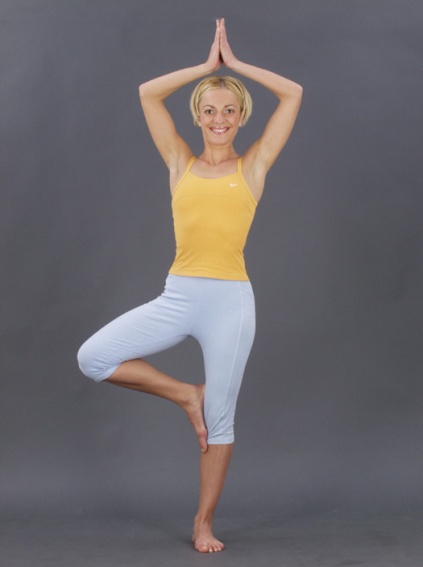 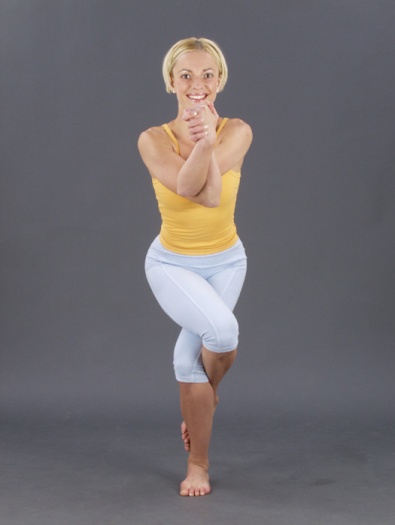 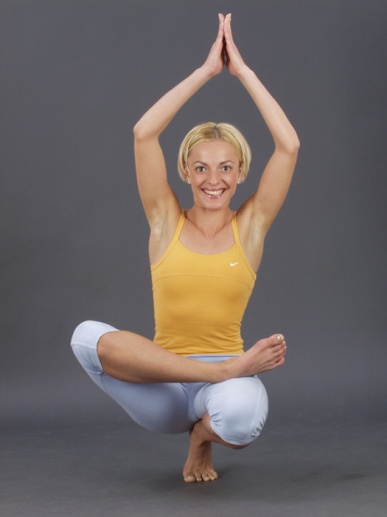 Pozitivní změna životního stylu v současné době 
může zabránit zhroucení zdravotní péče v budoucnosti.








Změna pohybového režimu ve smyslu
pravidelné PA optimální intenzity, trvání a frekvence
je základní podmínkou toho,
aby změna životního stylu byla účinná
Minimálně 30 až 45 minut 
při intenzitě 60 – 85 % MTR 
ob den
Pozitivní změna životního stylu v současné době 
může zabránit zhroucení zdravotní péče v budoucnosti.








Změna pohybového režimu ve smyslu
pravidelné PA optimální intenzity, trvání a frekvence
je základní podmínkou toho,
aby změna životního stylu byla účinná
Preskripce optimálního programu PA
je nezbytná nejen pro prevenci 
většiny chronických onemocnění, 
ale i pro jejich efektivní terapii.
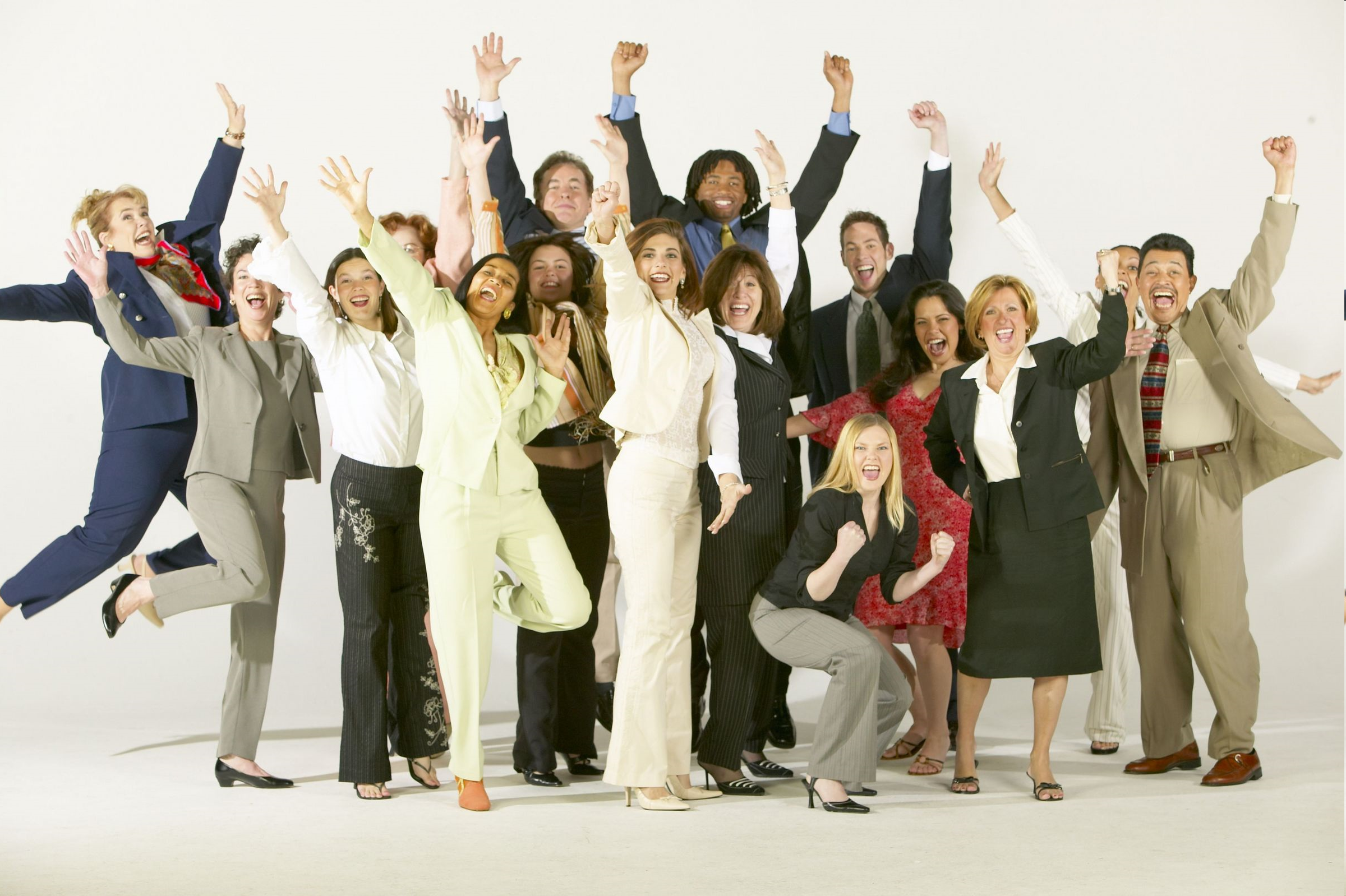 Don't worry, be healthy and happy